Le développement embryonnaire :  l’embryologie
PowerPoint 2.11.2
Le développement embryonnaire
Période spécifique du développement.
Premier développement d’un organisme multicellulaire après la fécondation
Pour les humains, il se déroule pendant les deux premiers mois suivant la fécondation
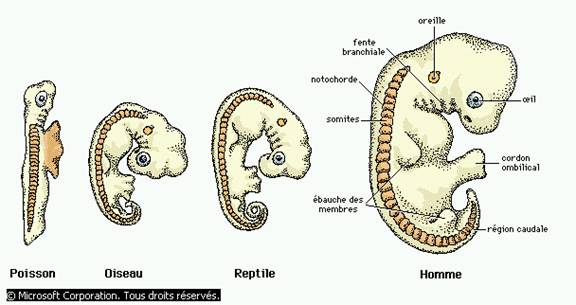 L’algorithme d’embryologie initiale
Initialement : 	Fécondation, 
                                spermatozoïde + ovule → zygote
7 jours, Zygote subit plusieurs mitoses et donne une boule de cellules → morula (0,2 mm diamètre)
14 jours, morula subit plusieurs mitoses formant une sphère de cellules creuses → blastula (1,5 mm diamètre)
21 jours, les cellules commencent à se spécialiser, formant un trois couches distinctes → gastrula (3-4 mm diamètre)
58 jours, les jambes, les bras, et la tête sont formés et des mouvements mineurs sont possibles → fœtus (30 mm diamètre)
Zygote (ABC) →morula (DEFGH) → blastula (I)
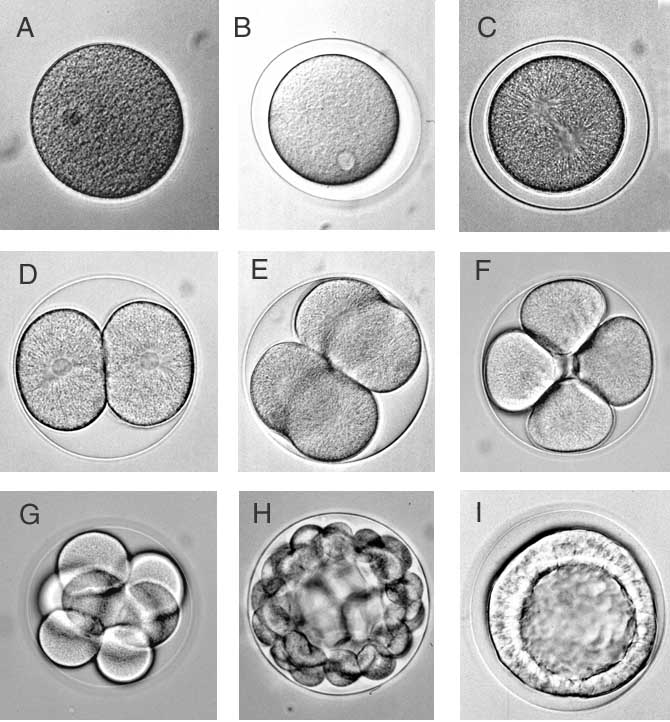 La gastrula
Stage du développement embryonnaire au cours duquel les cellules de la blastula se répartissent en trois couches :
Ectoderme : les cellules de cette couche formeront finalement la peau et le système nerveux
Mésoderme : les cellules de cette couche formeront les reins, les muscles, les vaisseaux sanguins, les organes reproducteurs et les os
Endoderme : les cellules de cette couche formeront les poumons, le foie et les parois de l’appareil digestif
la spécialisation des cellules
La gastrula
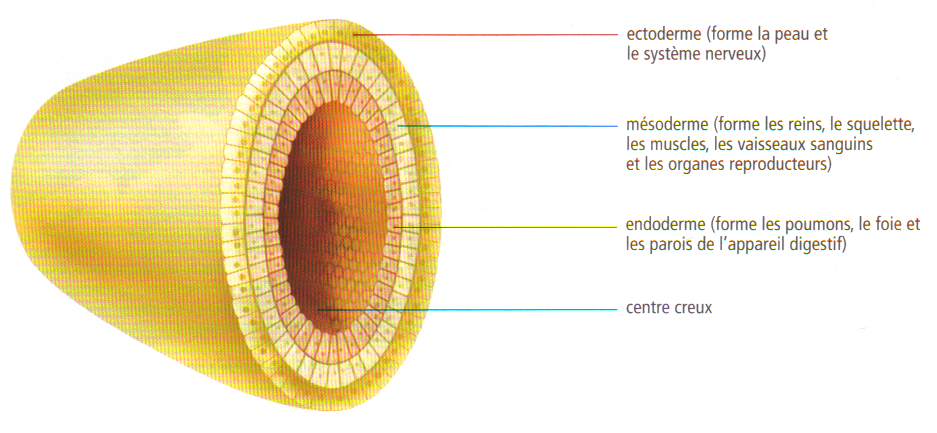 Le développement fœtal :
Les couches de gastrula formeront les organes et les tissus du bébé → il s’agit de la différentiation cellulaires → se produit durant 38 semaines → est divisée en trois trimestres
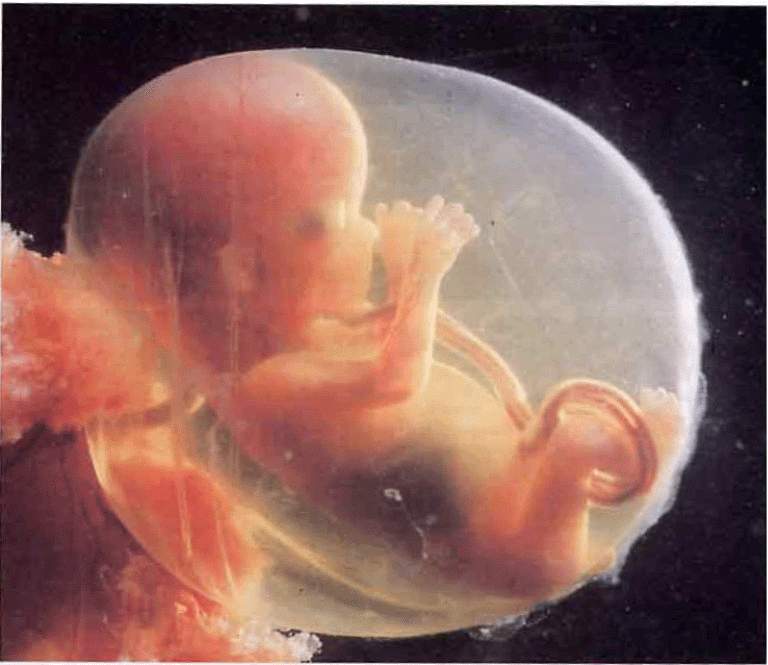 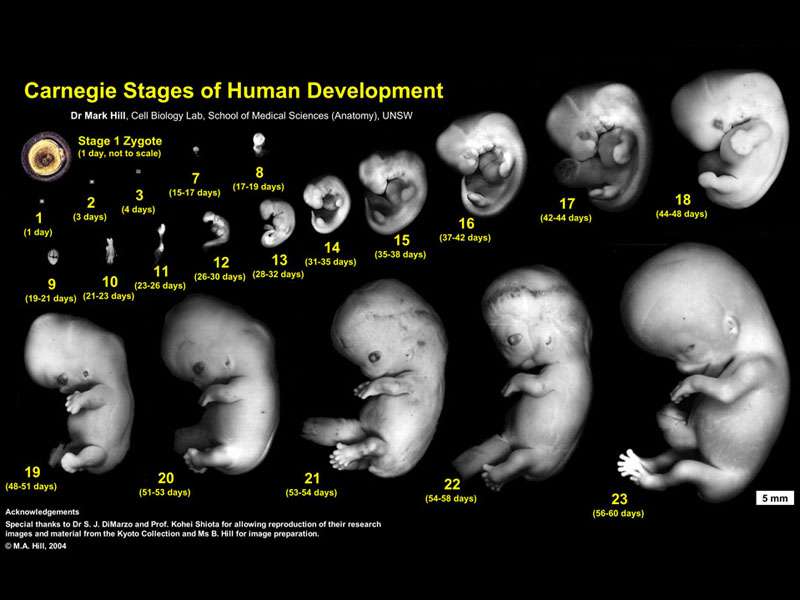 Le premier trimestre :  le développement des organes
Tous les organes commencent à se développer
4 semaines → cerveau et moelle épinière se développent
8 semaines → cellules des os se forment → l’embryon est appelé fœtus 
12 semaines → les organes sont formés
À la fin de ce trimestre → fœtus a une masse de 28g et mesure 9cm.
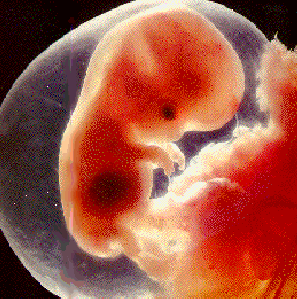 8 semaines
Le deuxième trimestre :  la croissance
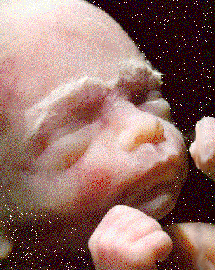 20 semaines → la mère peut sentir le fœtus bouger
24 semaines → le fœtus a une masse de 650g et mesure 35cm
20 semaines
Le troisième trimestre : la croissance continue
26 à 38 semaines 
développement important du cerveau
dépôts de gras se forment sous la peau
le fœtus a une masse de 3300g et mesure 40-50cm
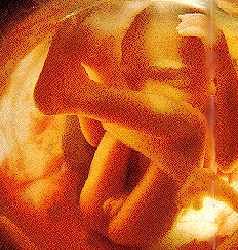 32 semaines (8 mois)
Récapitulons!
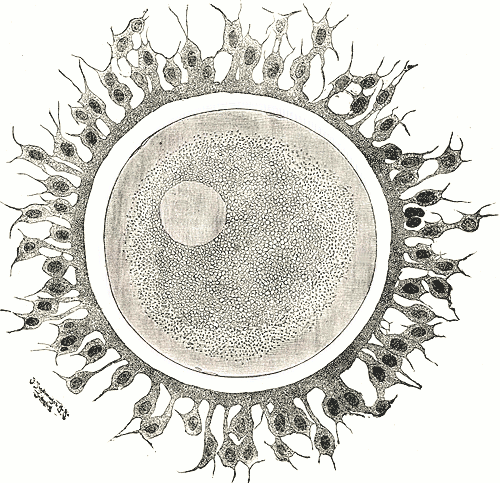 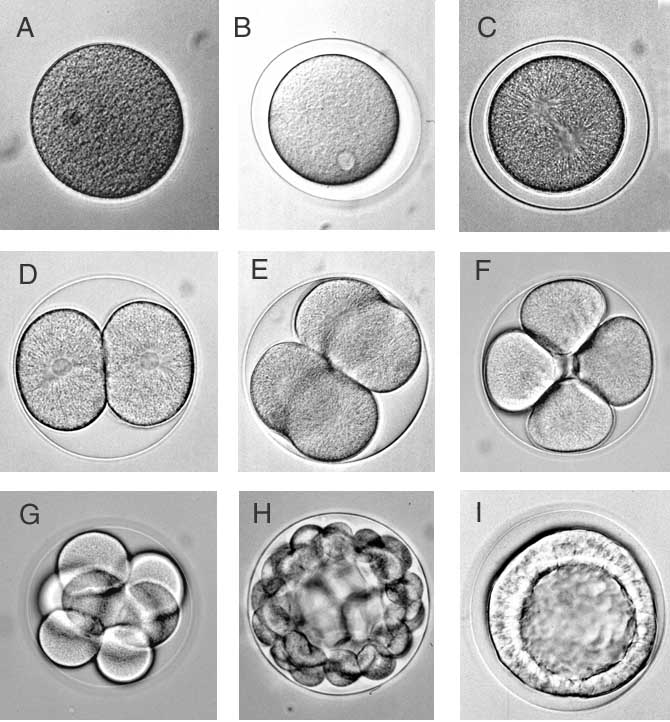 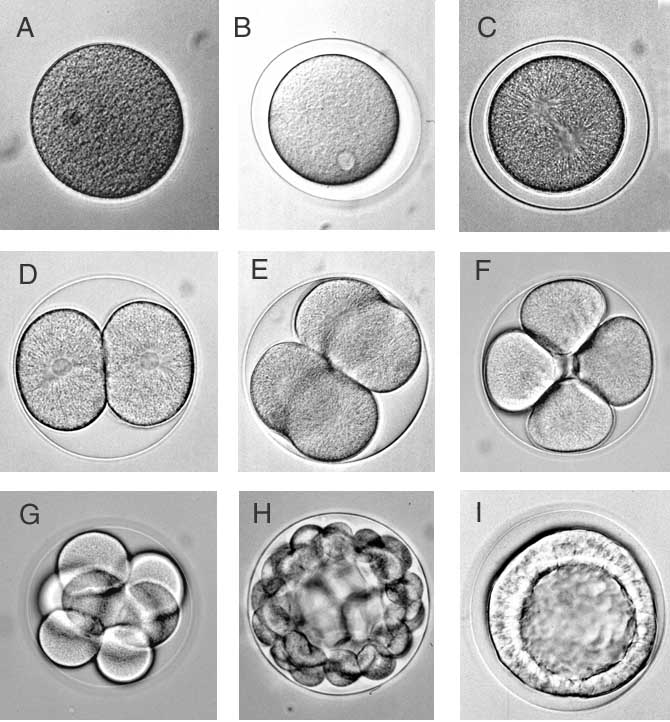 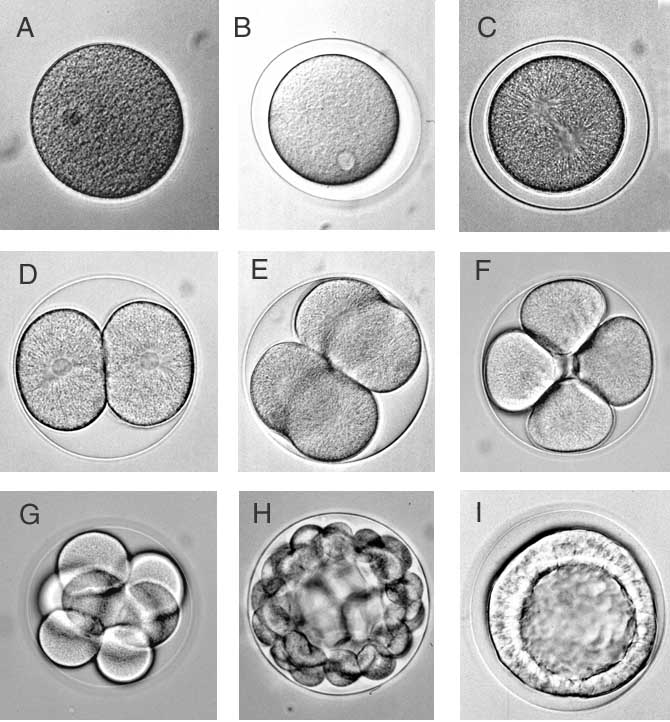 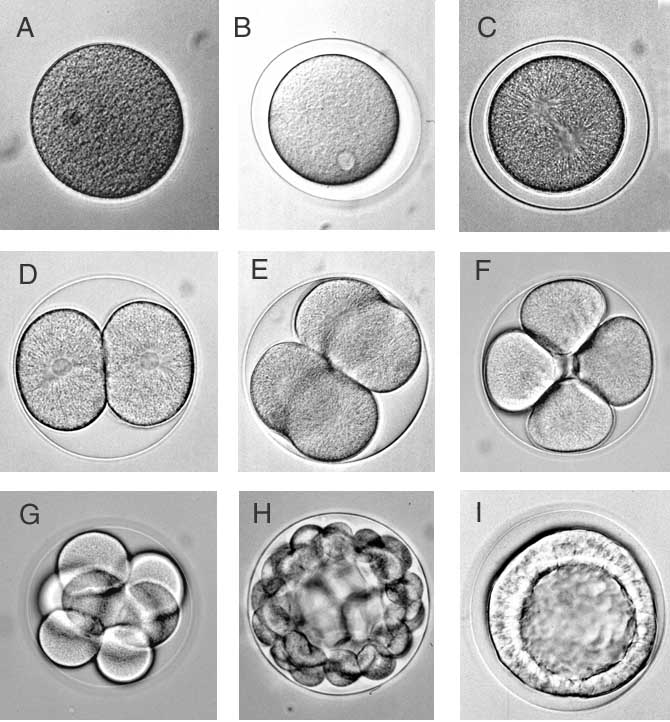 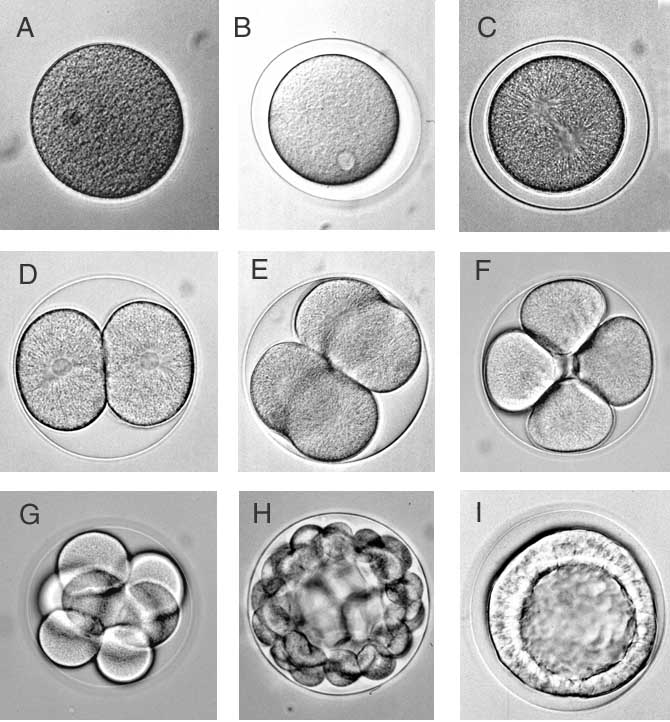 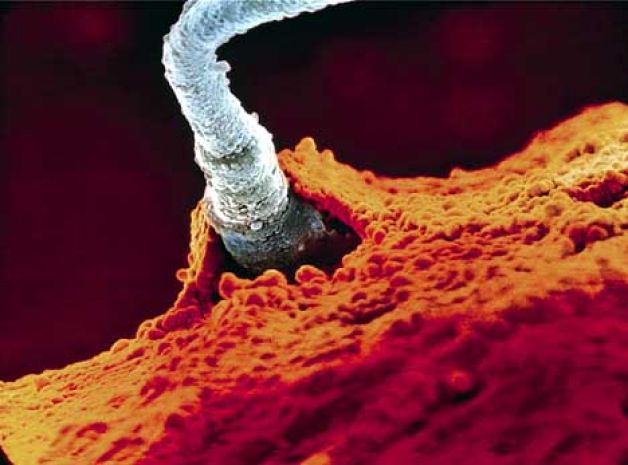 Zygote
1 jour
Fécondation
0 jour
Morula
7 jours
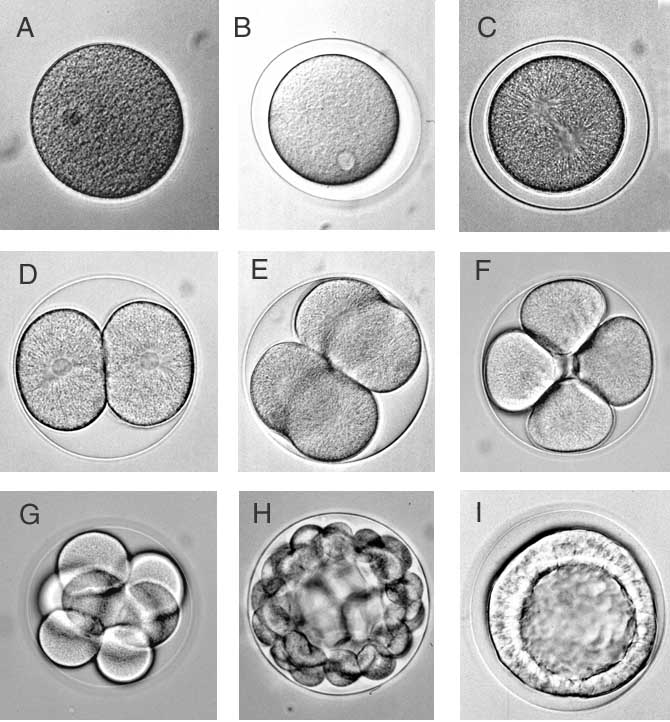 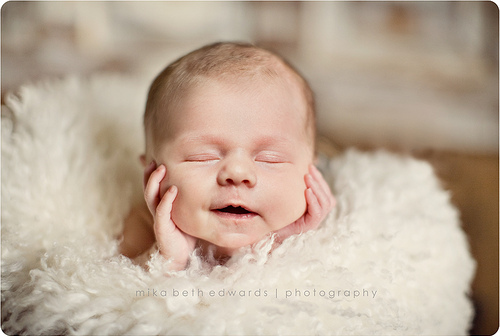 Le développement humain
La naissance
Blastula
14 jours
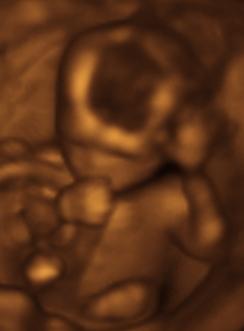 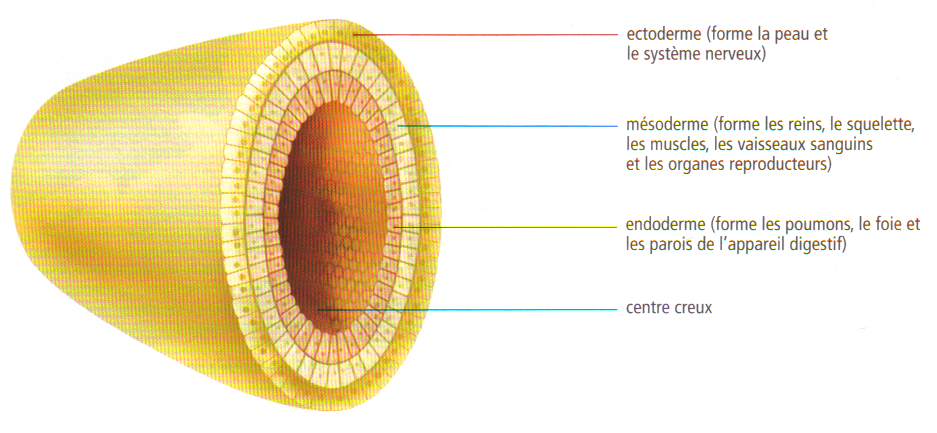 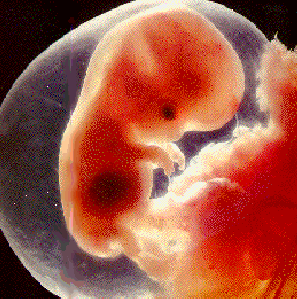 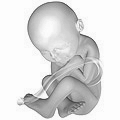 3e trimestre
26 à 38 semaines
Gastrula, 
ectoderme
mésoderem
endoderme
Foetus
1er trimestre
8 semaines
2e trimestre
16 à 24 semaines